Art of the Possible
GenAI
KARIM R. LAKHANI
Dorothy and Michael Hintze Professor of Business Administration | Harvard Business School
Co-Founder & Chair Digital Data Design Institute at Harvard
k@hbs.edu
1
What is happening with AI?
2
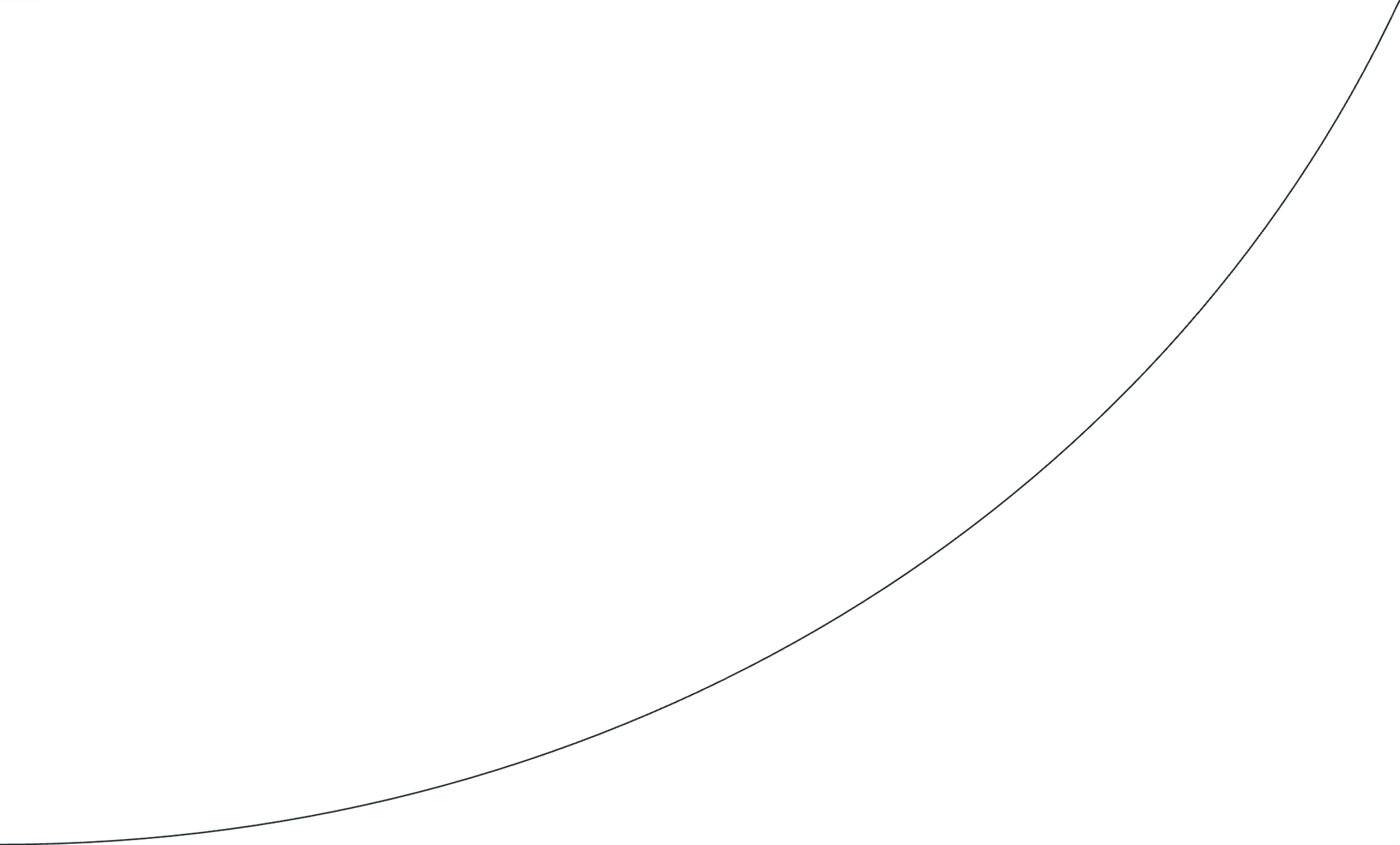 Artificial Intelligence (AI) Innovation Has Progressed in Waves
GENERATIVE SYSTEMS 
(2020s         )
WAVE 1
WAVE 3
WAVE 4
WAVE 2
TRAINED EXPERTS 
(1980s-90s)
CYBERNETICS 
(1950s-70s)
GOOD LEARNERS
(2000s-2020s)
3
Frontier Language Model Intelligence
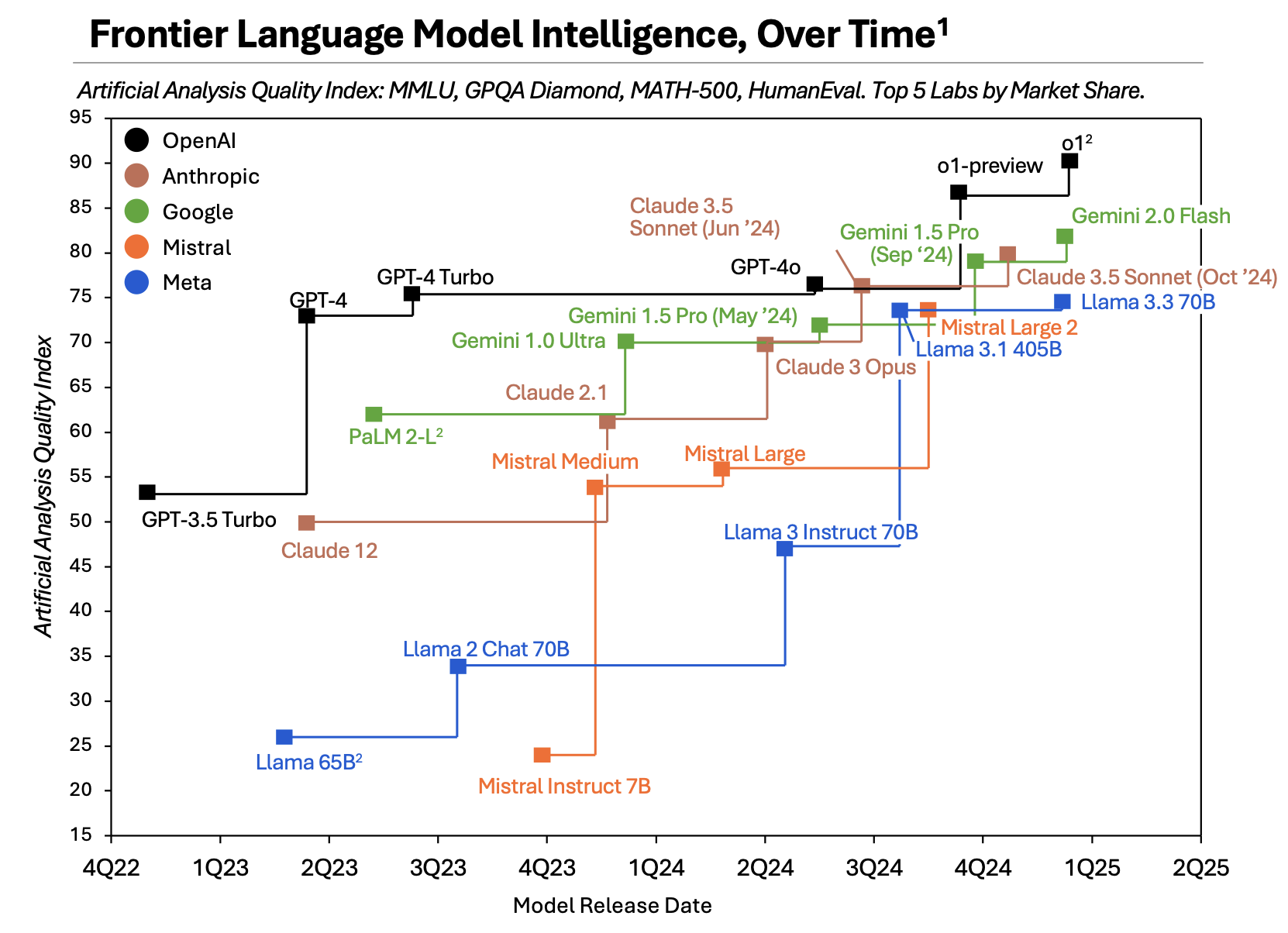 Artificial Analysis Quality Index: MMLU, GPQA Diamond, MATH-500, HumanEval. Top 5 Labs by Market Share.
4
Models Over Time: More Context & Getting Cheaper
5
Today’s models are the worst they will ever be.
6
The Adoption Gap is Growing Rapidly
Advancement in AI Technology
Time
OPPORTUNITY: CLOSING THE GAP
Adoption of AI in Business
Rate of Change
7
Agentic AI Poised to Impact Organizations & Work
Concept 1
Reimagining workflows end-to-end for and with AI

Value Creation
Faster time to value
Improved quality of outcomes
Concept 2
Autonomous agents empower every individual and team

Value Creation
Increased scalability 
Significant cost reductions
8
Agentic AI Poised to Impact Organizations & Work
Concept 3
Mix of Human and Agent Led Teams

Value Creation
Optimized value creation, capture & devilver
9
Case study:
J.P. Morgan
How to apply AI in private banking?
10
Navigating Expertise in a Global Organization
Let me get back to you on that
Which system can help me do this?
How long will this take?
Who is the best expert at this?
Who should I call about this?
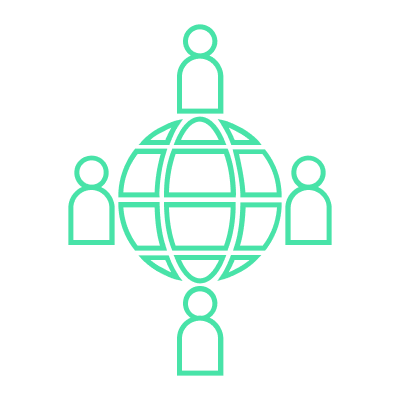 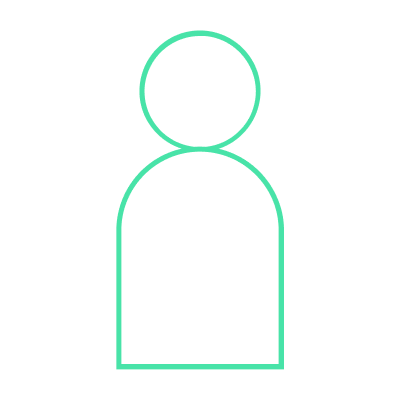 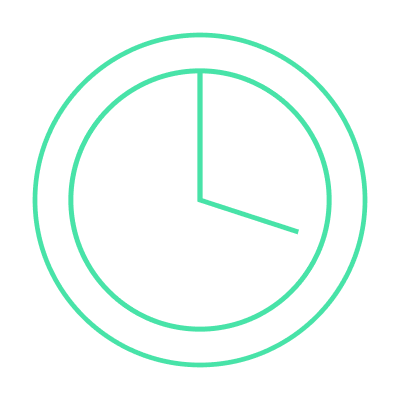 Coach as the Central Orchestrator
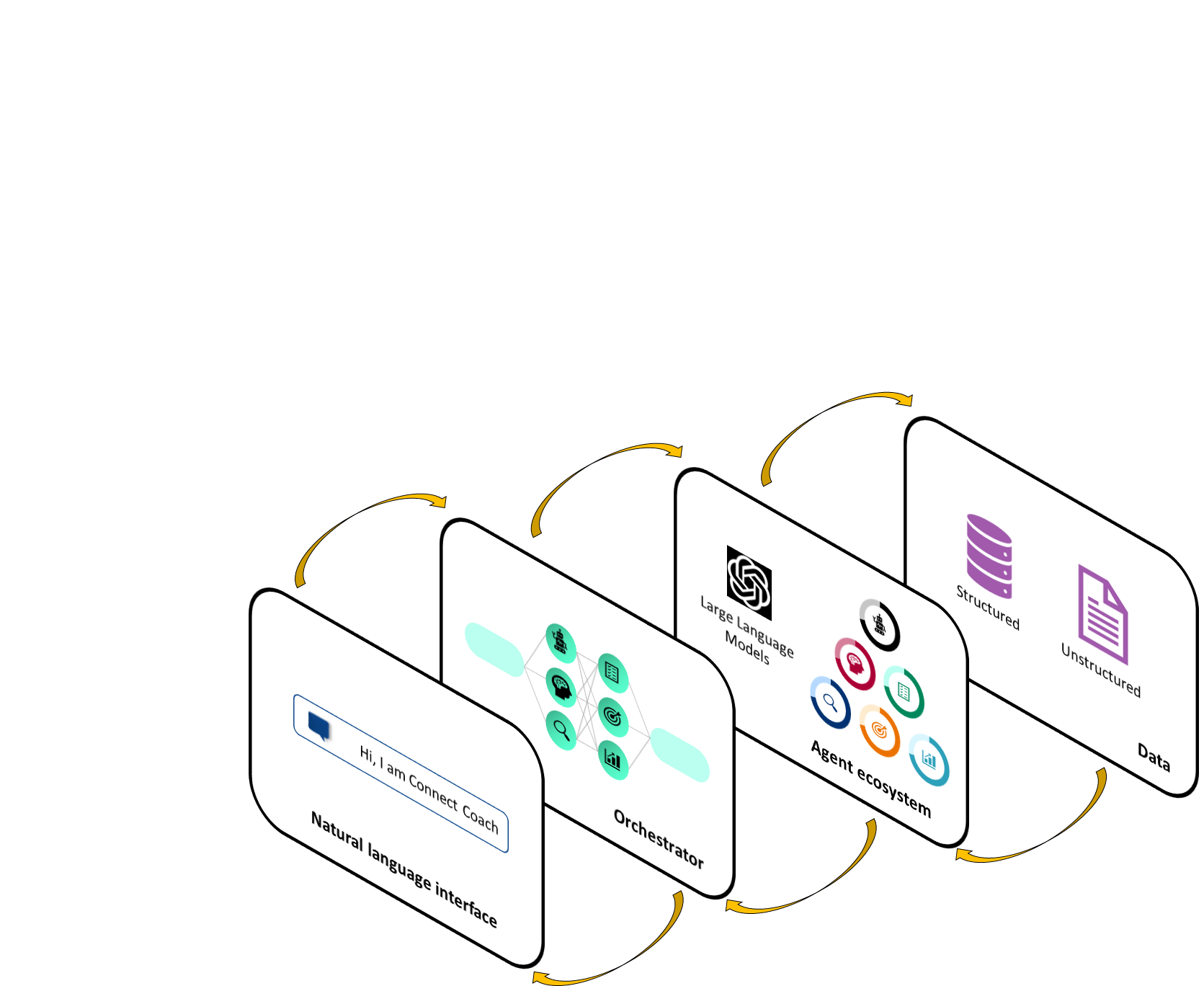 A natural language interface where advisors can ask questions to Coach and quickly get answers
An orchestrator that determines which underlying agent to route a user prompt
An open and modular agent ecosystem where teams host LLM-based services
Both structured and unstructured data that agents can pull data from to return to the user
A
B
C
How Coach Orchestrates Advisor Expertise
“Help me prepare for my meeting with Michael Smith”
Feedback
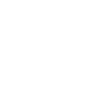 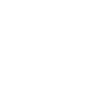 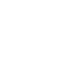 Advisor asks a question
Coach understands the query
Activates multiple expert agents
Synthesizes response
Case study:
Moderna
How to apply AI for getting drugs to market faster?
14
GenAI for Drug Discovery
Responding to regulatory questions
Completed now in minutes instead of weeks
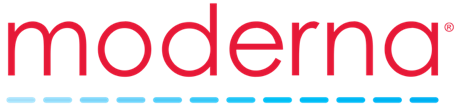 Moderna has over 2,000 custom GPTs 
Sample of GPT Functions & Efficiencies Gained
Predicting the structure of new enzymes
Manufacturing results: Better yield and reduced waste
To determine optimal dosing
Case study:
Nissan
How to reduce time to market with AI?
16
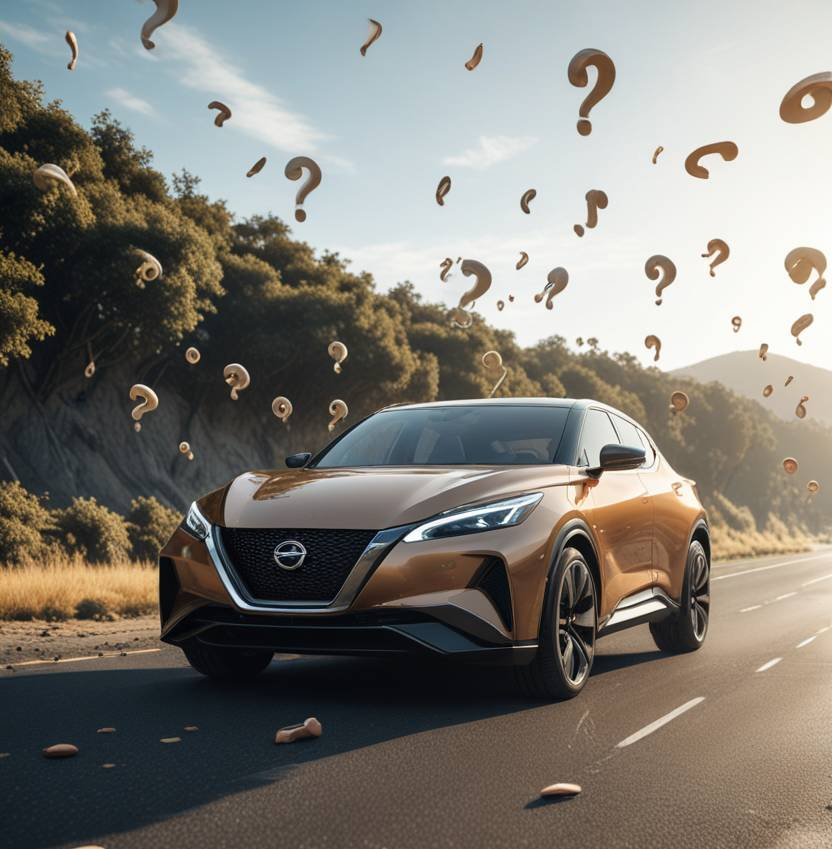 Auto Industry Challenge
Car Industry 
Under disruption 

Product cycles
60 month to 30 months?

Volume
Millions of vehicles

Complexity
EV transition/ AV advancements

Technology
Software+AI
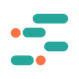 Confidential & Proprietary
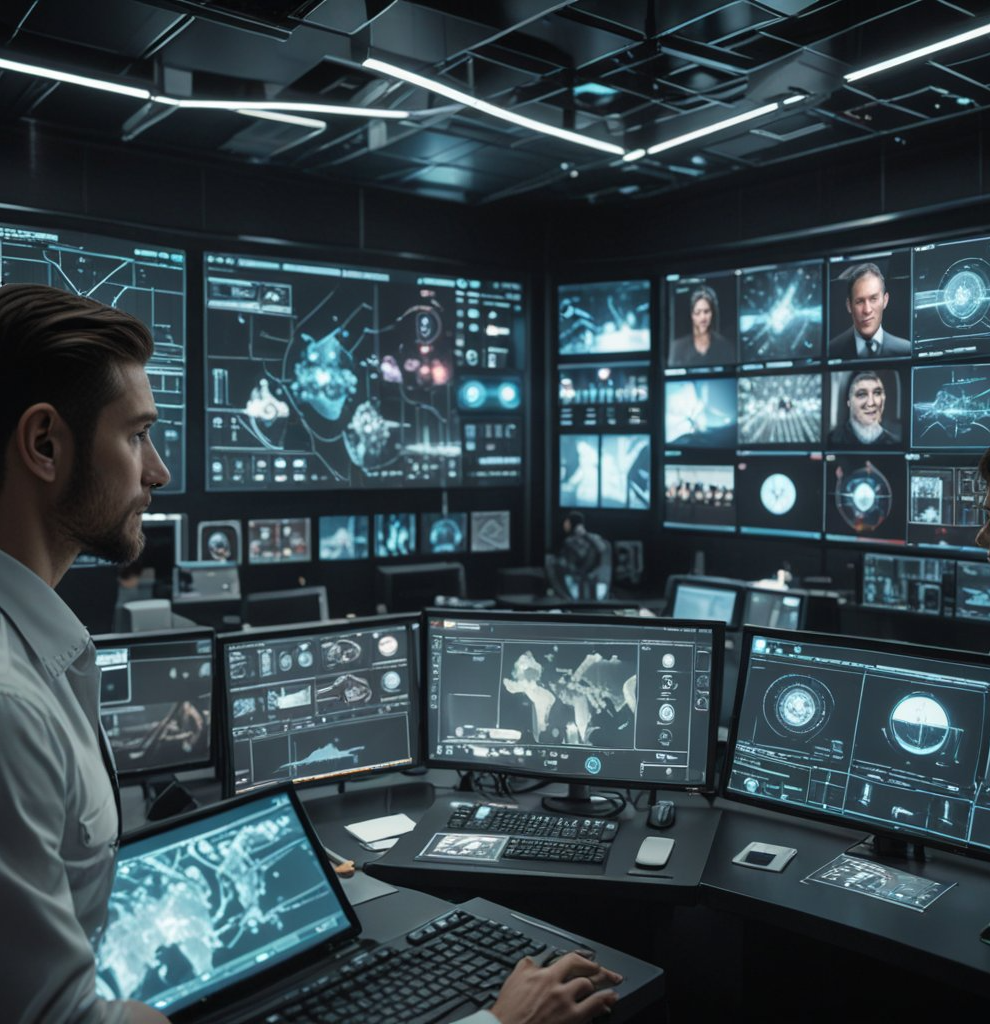 AI-Powered Journey from Customer Insights to Product Development
Customer  Intelligence
Customer needs and wants in real time
Deep market analysis in hours, not weeks


… Integrated with Product Development
Seamlessly translate market signals to product that delight the customer
New product designs in days and not months and years
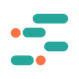 Confidential & Proprietary
Case Study | Nissan cut concept development time by 75% with Collaborative AI Tool
Idea to vehicle concept > 12 – 18 months
Impact
STARTING POINT
COHORT DEFINITION 4-6 months
CONCEPT DEVELOPMENT
+8-12 months
Time to Market

Agility

Cost Savings

Customer Centricity
Idea to concept with AlgoVerde > 3 – 4 months
-75%
STARTING POINT
COHORT DEFINITION 1  month
CONCEPT DEVELOPMENT
+2-3 months
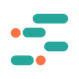 Confidential & Proprietary
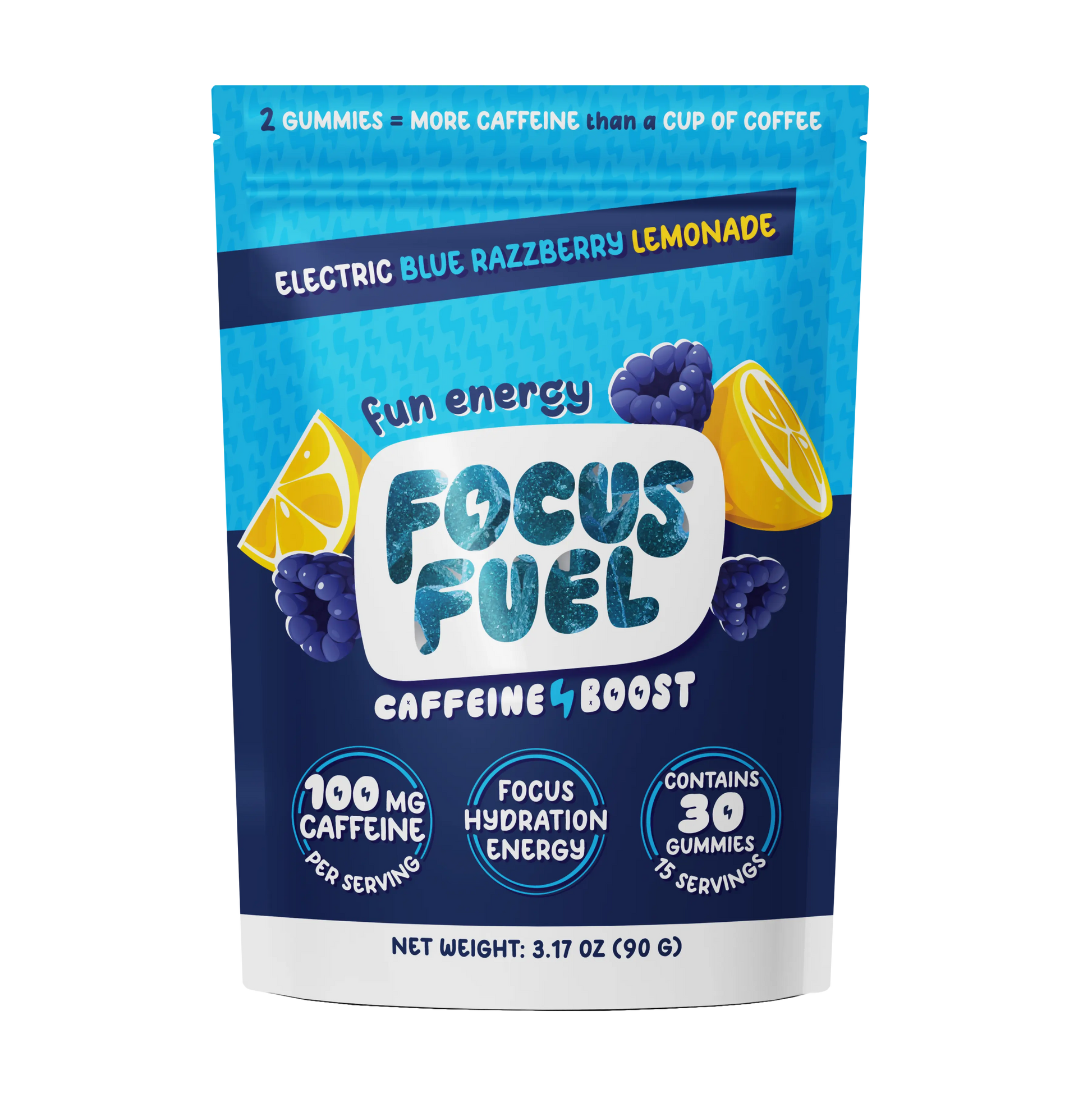 Focus Fuel
thefocusfuel.com
Focus Fuel is a brand offering caffeine gummies designed to provide a convenient and tasty way to boost energy, focus, and electrolyte balance.
2
Cost of Expertise
21
Transformational Technologies Shift Business Models
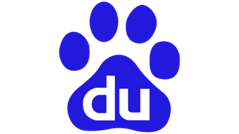 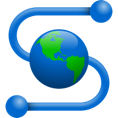 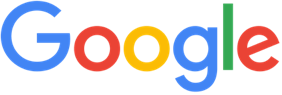 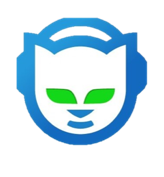 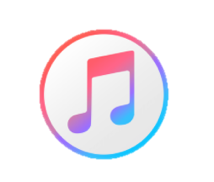 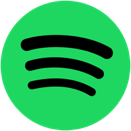 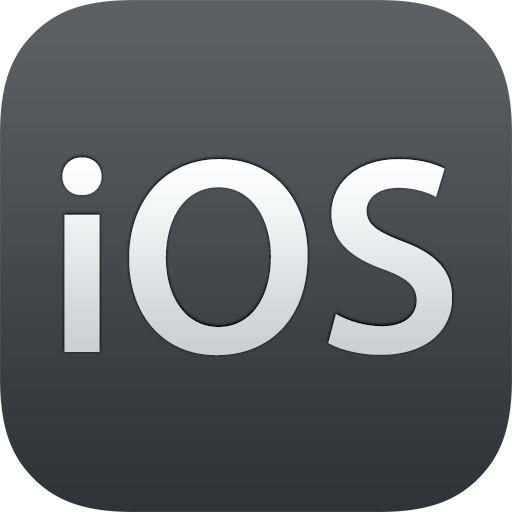 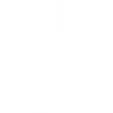 ?
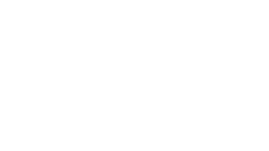 22
AI Lowers the Cost of Expertise
Coding with AI
55.8%
FASTER
WITH COPILOT
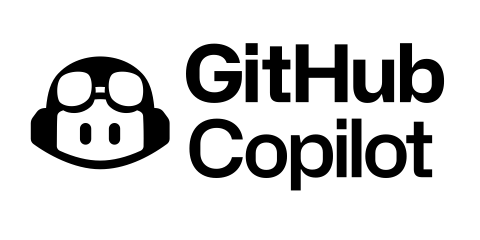 W/O COPILOT
Source: The Impact of AI on Developer Productivity (Peng et al., 2023, arXiv)
24
Greater Impact on Knowledge Workers than Firms
WITH AI
Even inexperienced employees can now perform at median level
# OF PEOPLE
WITHOUT AI
Expertise is normally distributed among employees
SKILLS
25
GenAI Outperforms on Accuracy & EmpathyDoctors vs. Generative AI
DIAGNOSIS RATINGS
EMPATHY RATINGS
CHATBOT
DENSITY
DENSITY
CHATBOT
PHYSICIANS
PHYSICIANS
Very Poor
RESPONSE OPTIONS
Very Good
Not Empathetic
RESPONSE OPTIONS
Very Empathetic
26
Individual Contributors With AI
43%
With Prompt Engineering Training
Underperformer
Improvement
25%
17%
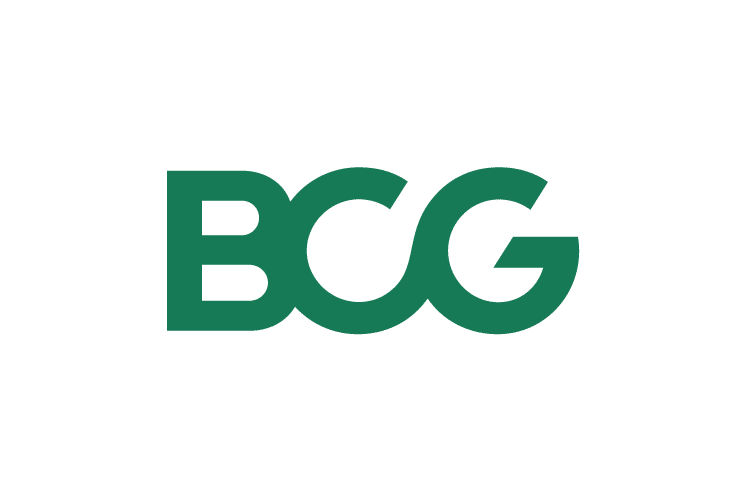 Faster Task 
Completion
Above Average
Improvement
40%
(-20%)
Higher 
Creativity
For Tasks Outside 
of AI’s Ability
27
Cross Functional Teams with AIConsumer Packaged Goods Context
Individuals with AI produced higher quality output than teams & individuals without AI
Significantly faster task completion for individuals & teams using AI
With-AI individuals & teams produced more balanced output. AI provided the missing complementary skillset.
28
[Speaker Notes: Is there a way to show some of these results for individuals and teams in a more visual way?]
Experimental Conditions
With AI
Without AI
252 participants
126 solutions
230 participants
115 solutions
Team
154 participants
155 participants
Individual
29
Individuals with AI >> Teams Without AI (and Faster)
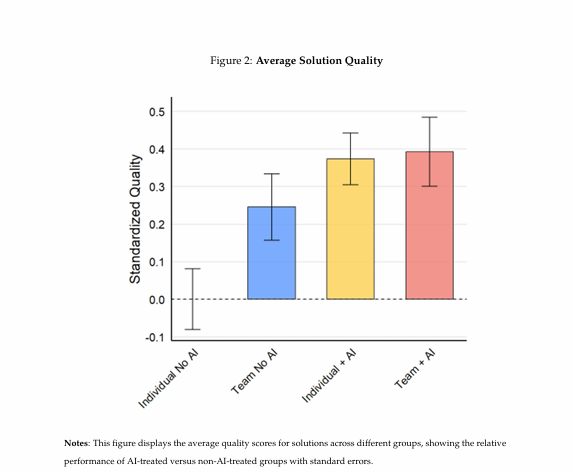 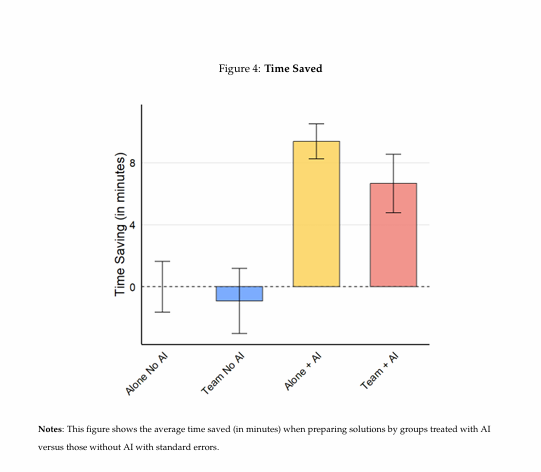 30
Skill Substitution Effect: AI Breaks Down Professional Silos
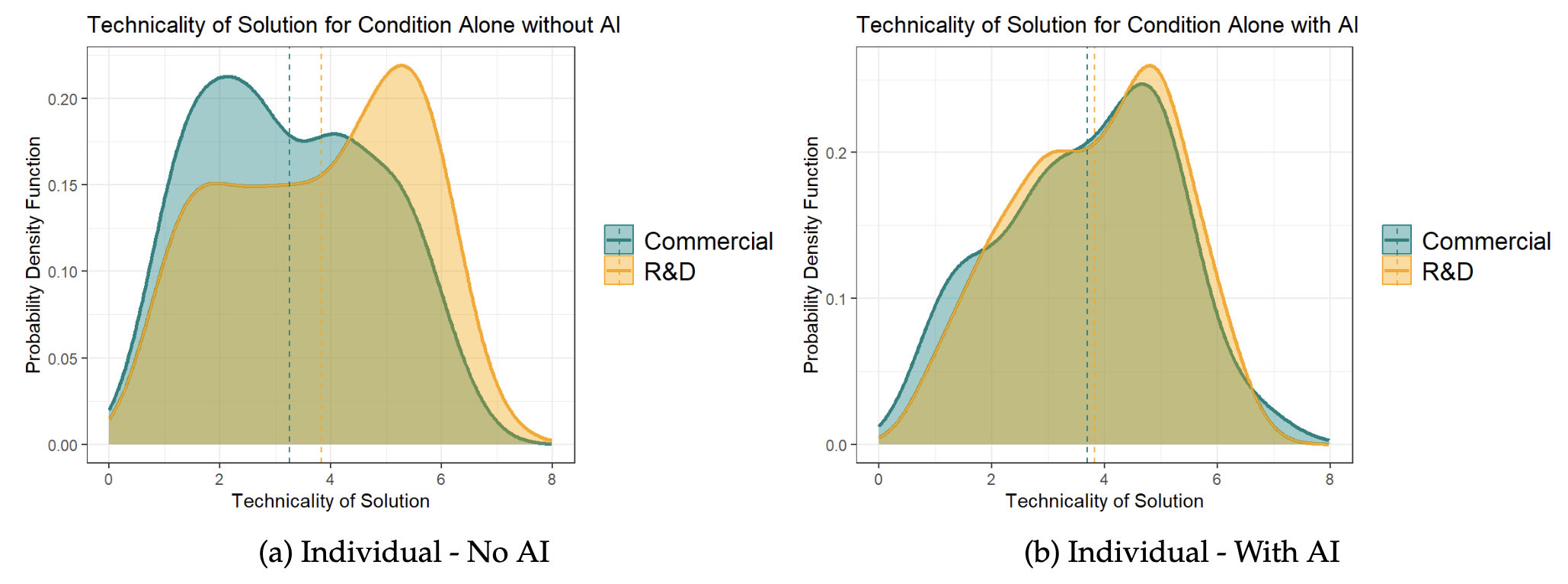 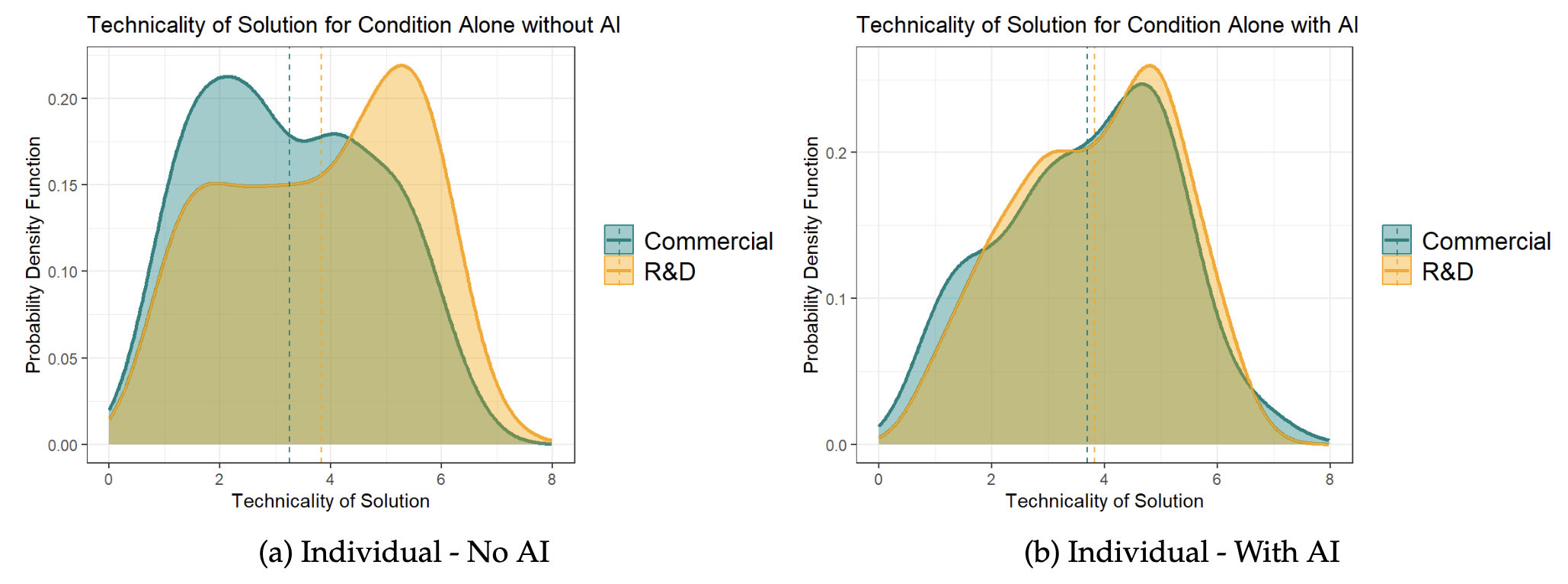 31
Emotions are More Positive with AI
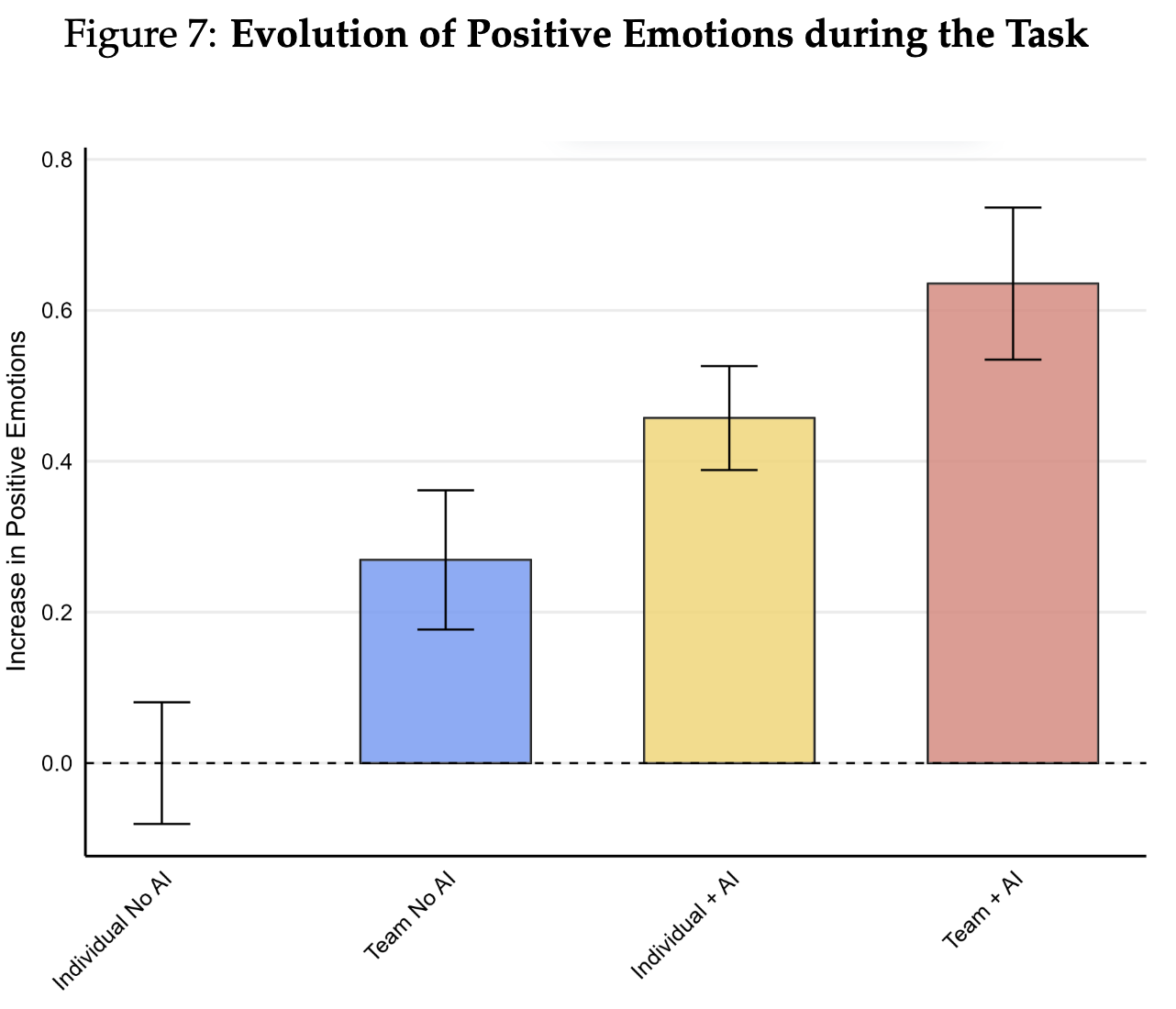 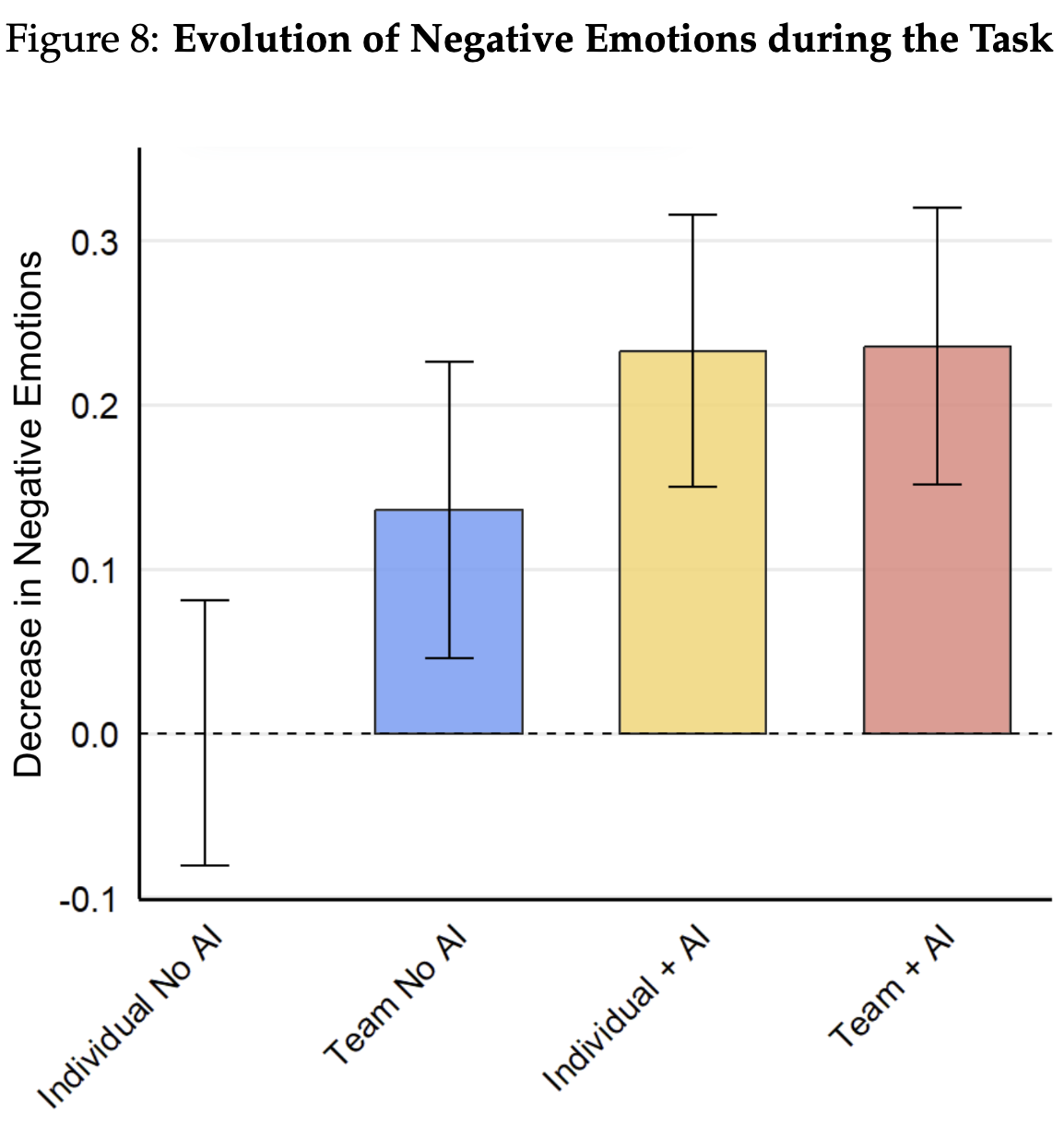 Positive Emotions
Negative Emotions
32
Potential Impact on Knowledge Workers
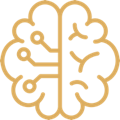 REPLACEMENT
AUGMENTATION
TRANSFORMATION
33
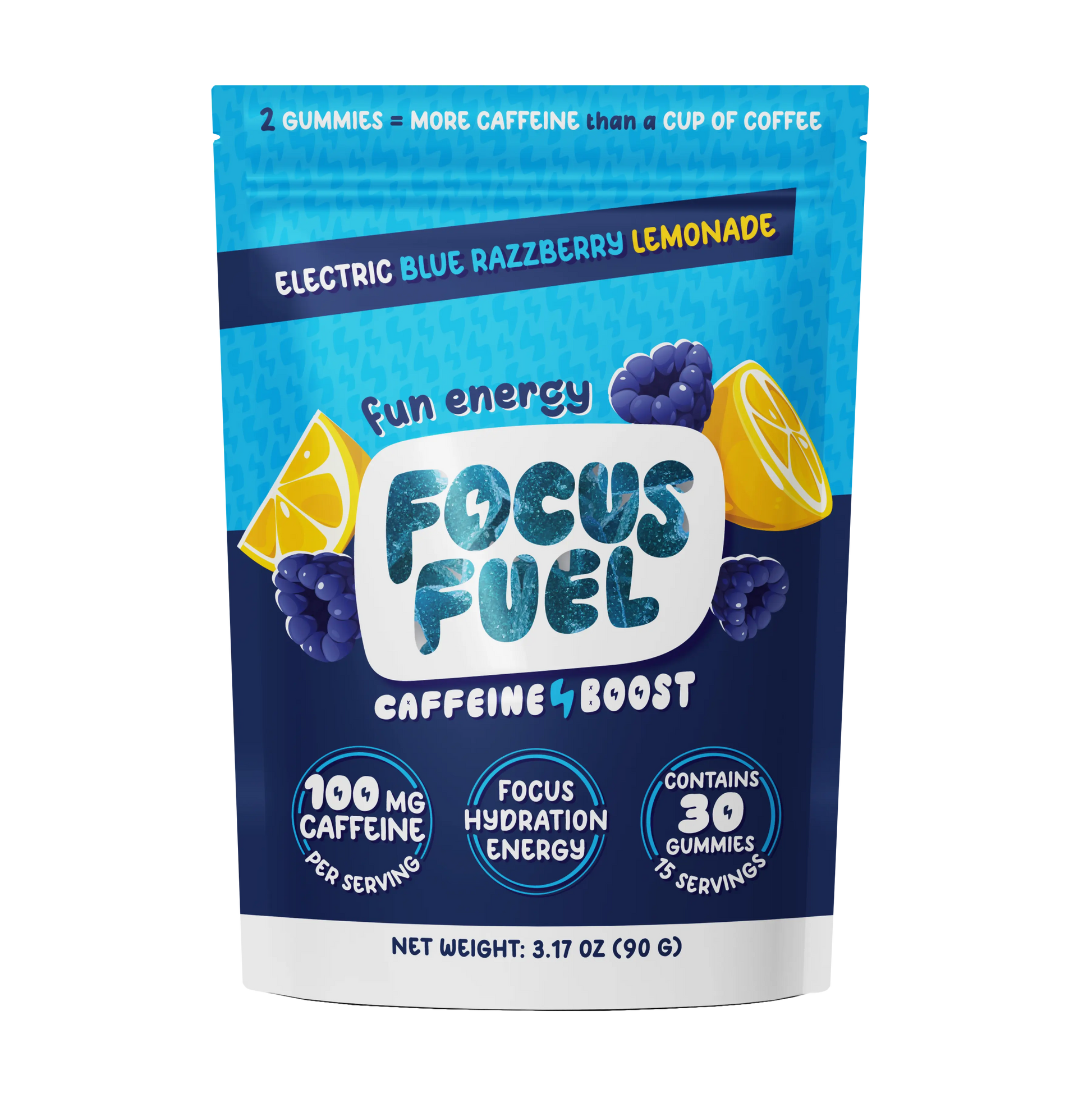 Focus Fuel
thefocusfuel.com
Focus Fuel is a brand offering caffeine gummies designed to provide a convenient and tasty way to boost energy, focus, and electrolyte balance.
3
Value Creation
35
StrategyAI will Redefine the Nature of Competition
HOW DO YOU AND YOUR COMPETITION STAY AHEAD OF AI?
HOW DO YOU STAY AHEAD OF COMPETITION?
COMPETITOR
YOU
AI
36
StrategyAI will Redefine the Nature of Competition
HOW DO YOU AND YOUR COMPETITION STAY AHEAD OF AI?
YOU WITH AI
COMPETITOR
AI
AI
37
Companies can Concentrate Resources on Activities that Matter
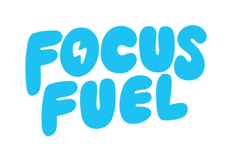 Build deep relationships with key influencers to craft marketing campaigns
Refine brand strategy to attract target customers
DIFFERENTIATING ACTIVITIES
Market analysis
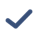 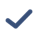 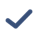 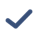 Supplier identification
ALL OTHER 
NON-CORE PROCESSES
A “THICK” AI PLATFORM
Packaging design
etc.
38
Three Strategic Questions Every Company Should Ask
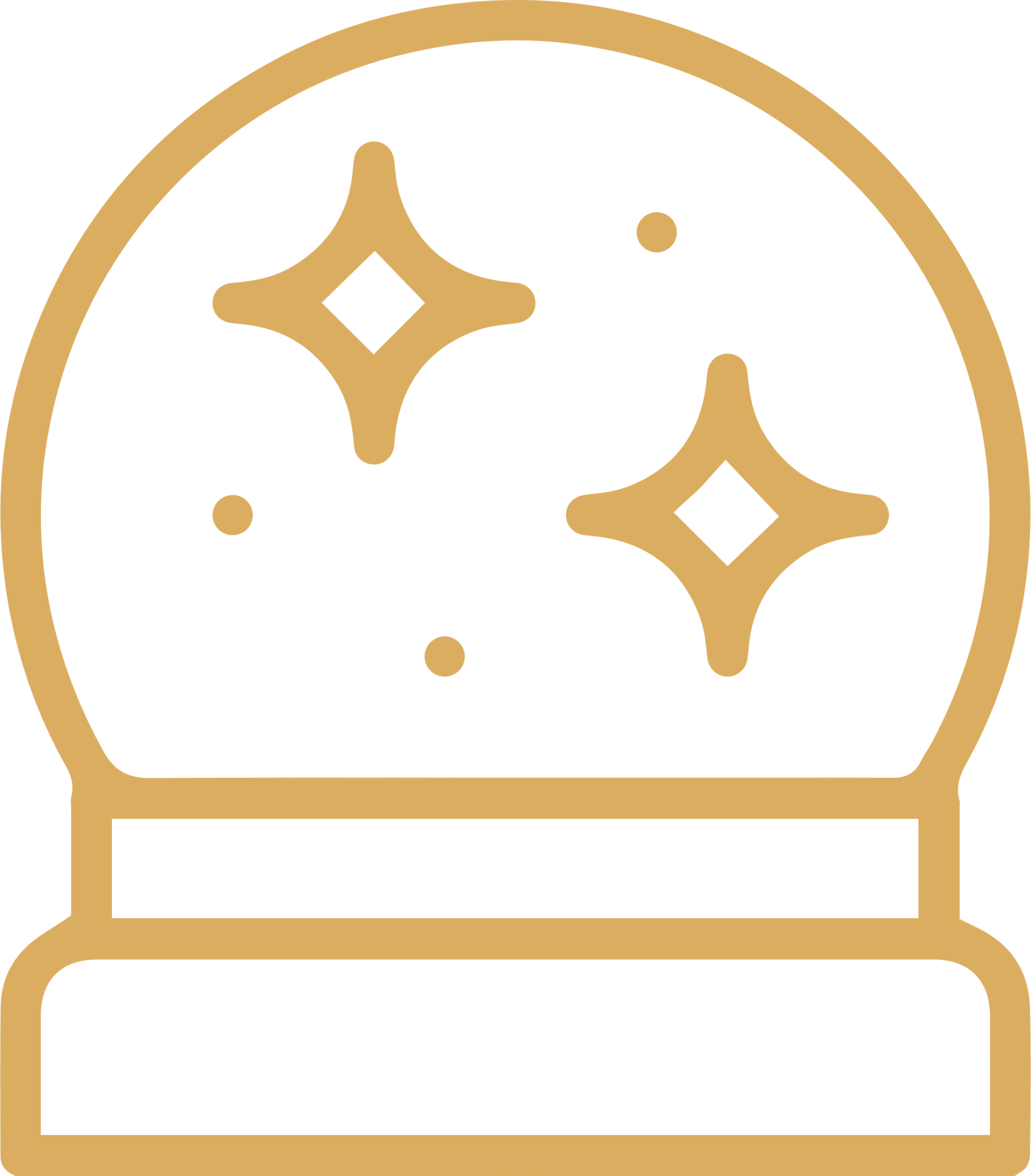 Which aspects of our customers' needs can now be directly solved by AI?
What are we uniquely good at and where do we need to evolve the most to stay ahead of AI?
What new opportunities are now possible with AI and how can we capture them?
39
THANK YOU!
Stay in Touch
klakhani@hbs.edu
40